Муниципальное бюджетное дошкольное образовательное учреждение 
«Детский сад комбинированного вида № 36 «Улыбка»
Мастер-класс«Дидактическая игра для развития мелкой моторики»
Подготовили:
Губайдуллина Дина Сергеевна, воспитатель
Голева Наталья Викторовна, 
воспитатель
Лобанова Ольга Владимировна,
старший воспитатель
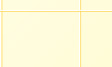 Междуреченский городской округ
 2023
Для работы нам потребуется: 
Картинки героев сказки, гуашь, картон, крышки от влажных салфеток, ножницы, кисть, лак и т. п.
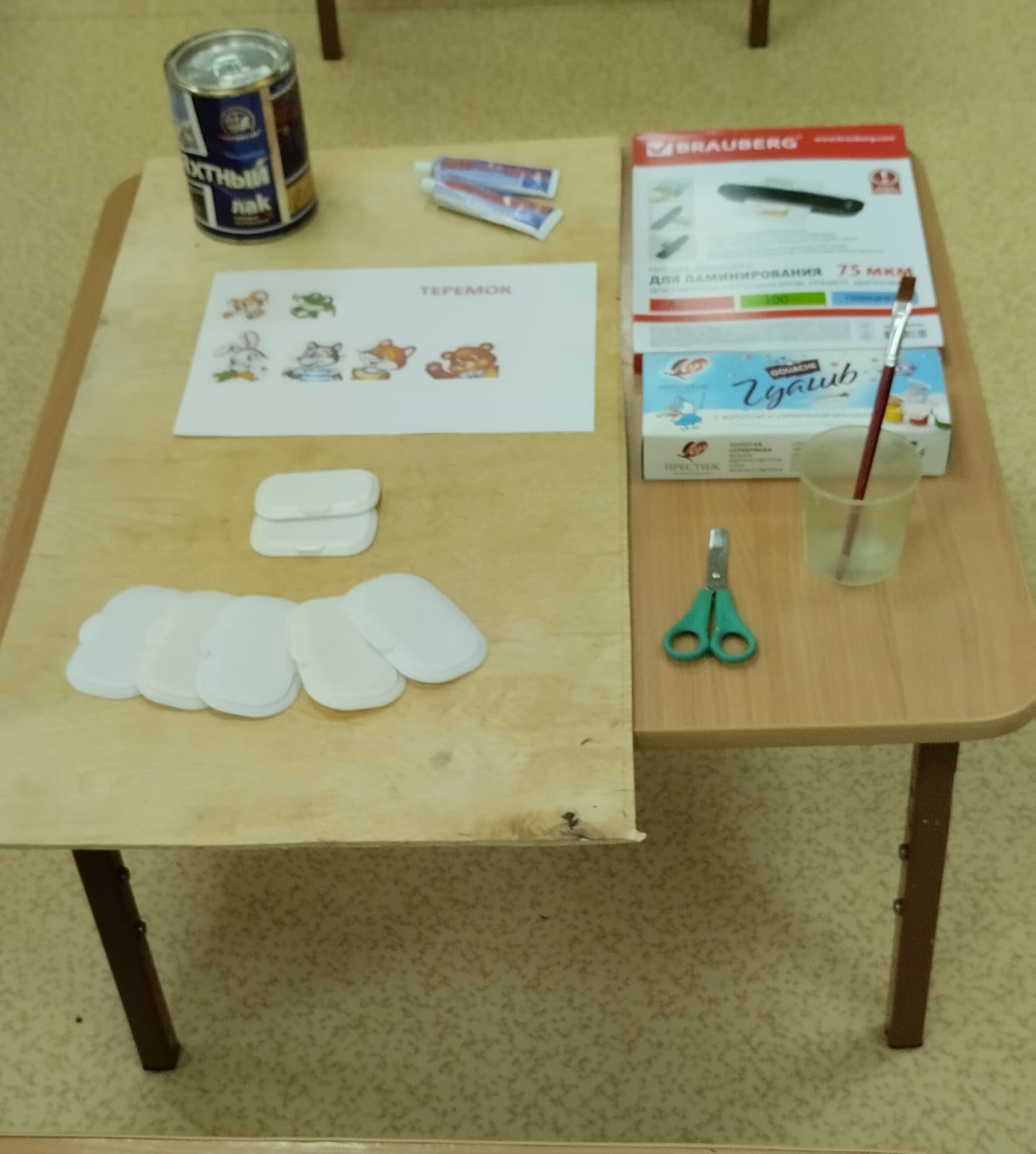 Необходимо из картона вырезать домик, раскрасить его, вырезать героев сказки и заламинировать их. Затем приклеить окошечки и в них приклеить героев сказки. Все игра готова!
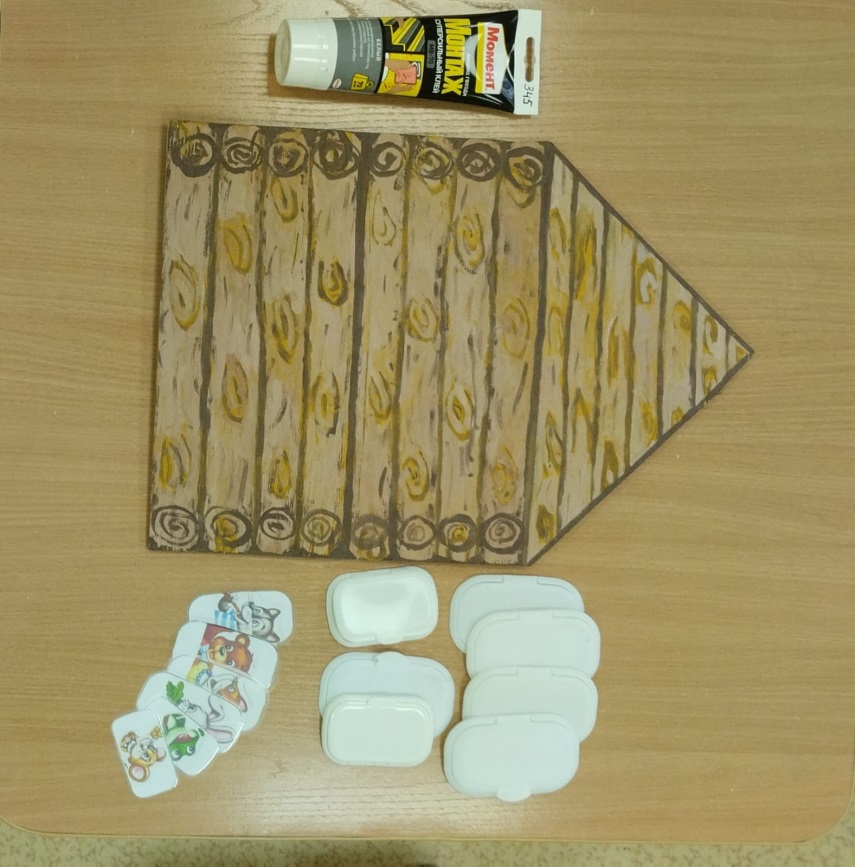 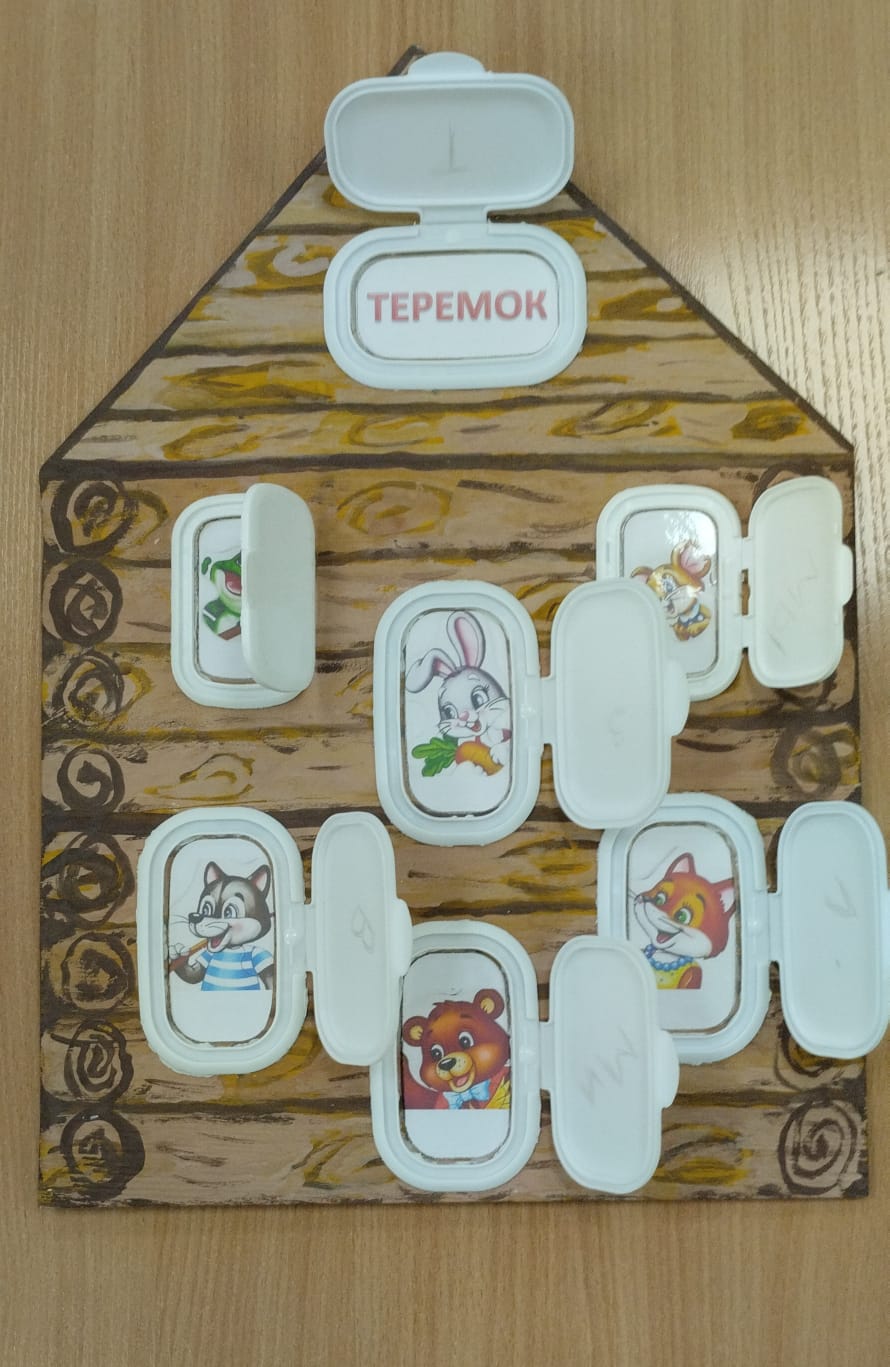 Технологии: игровая,
 сотрудничества
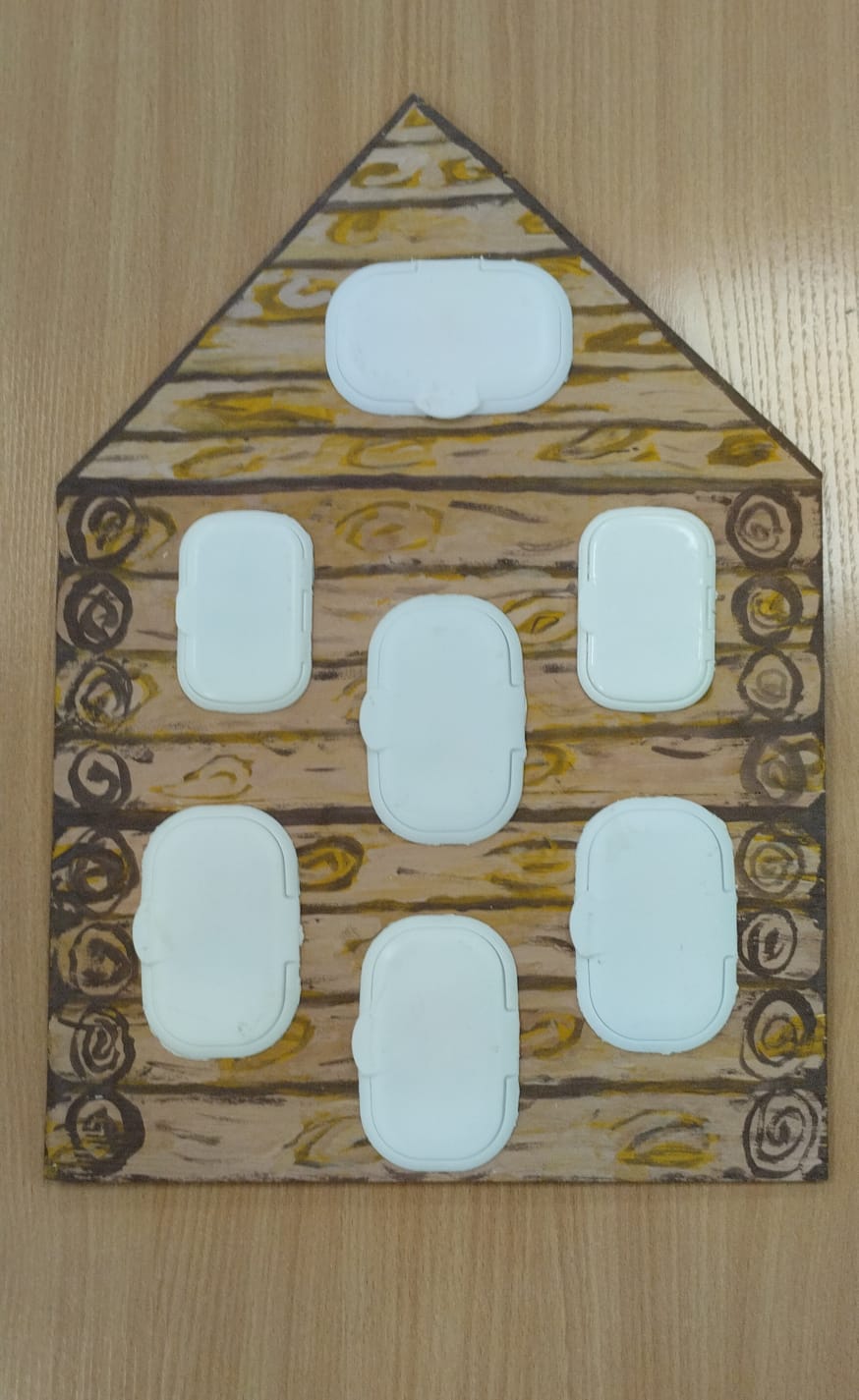 Цель: Развитие мелкой моторики. Способствовать эмоциональной разрядке.
Задачи: 
1. Развивать моторику кистей пальцев рук через действия с предметами;
2. Развивать усидчивость.
3. Активизировать развитие речи.
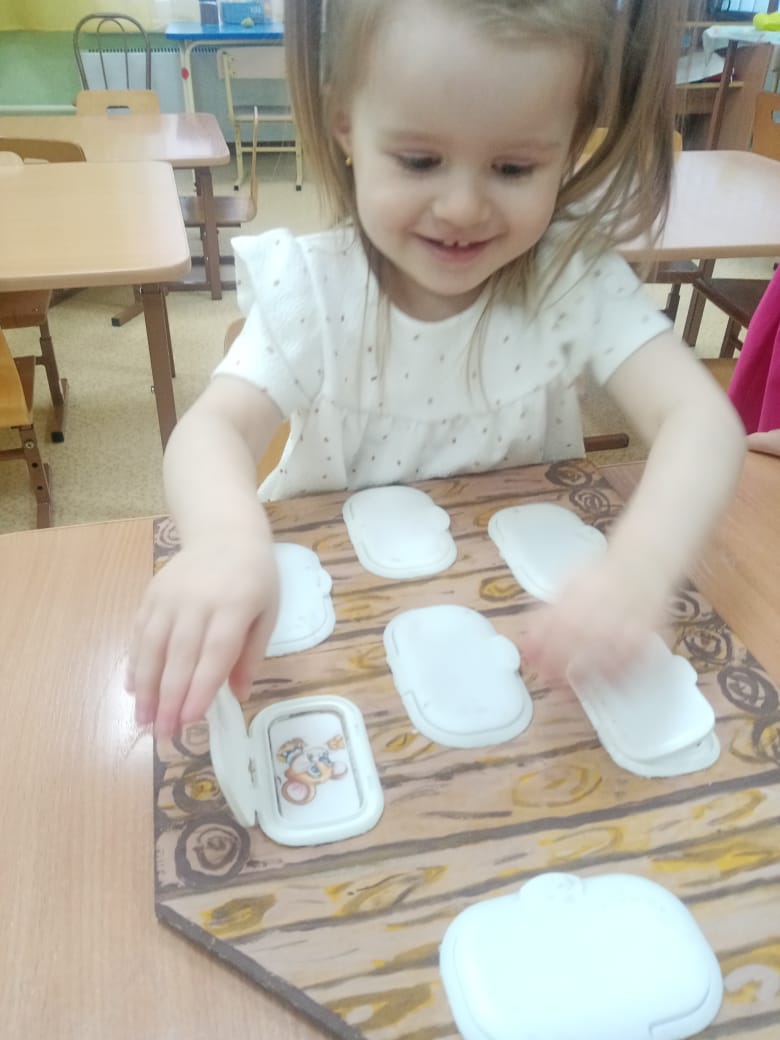 Правила игры для малышей: 

Ребёнку предлагается открывать окошечки, называть героя, который там «живет». Вспомнить слова из сказки: «Кто, кто в теремочке живет, кто, кто в невысоком живет….Я – мышка-норушка, а ты кто?»
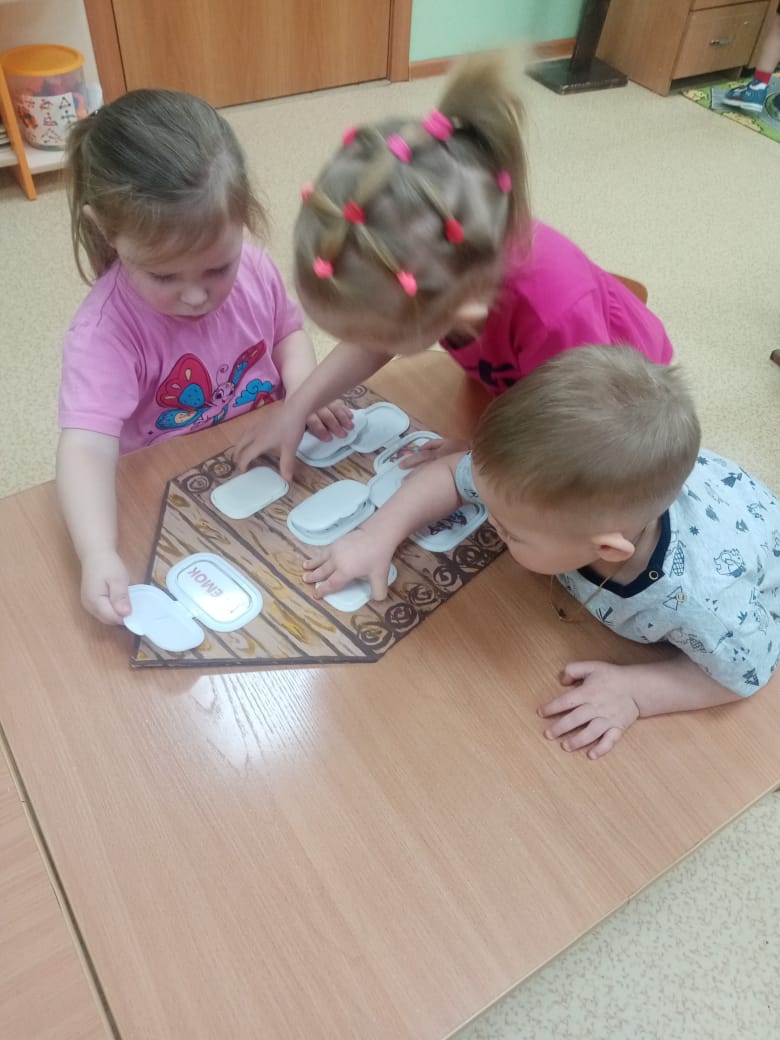 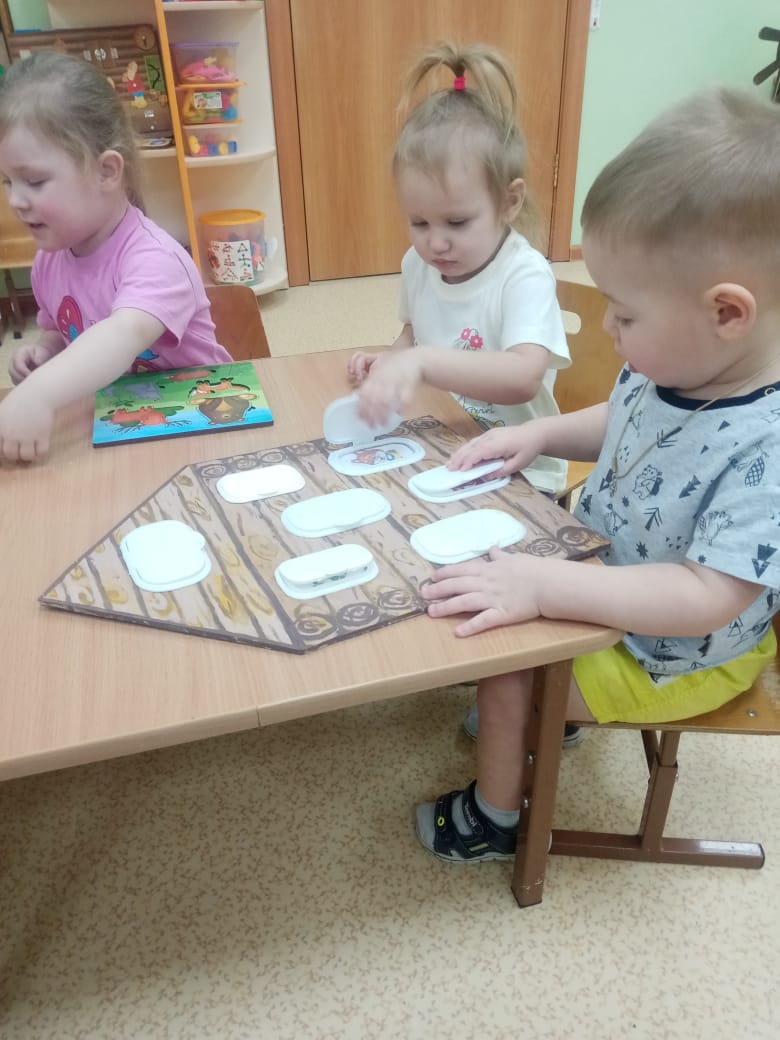 Описание игры:
Ребята могут повторить названия животных, вспомнить как называются их детеныши, закрепить умение разделять животных на диких и домашних, называть детенышей и животных ласковыми словами. Закрепить названия частей тела животных, назвать чем питаются животные, где живут в природной среде.
Можно придумать и другие
 задания.
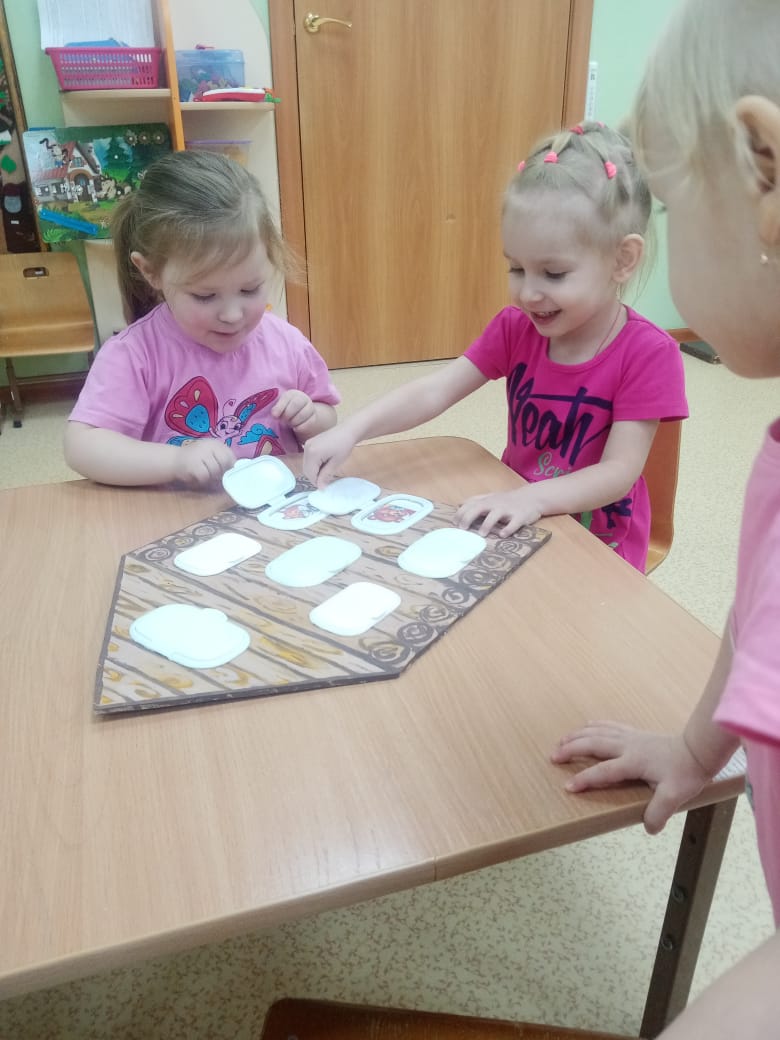 Данная дидактическая игра поможет организовать и интересно провести совместную деятельность родителей с детьми. 






Время проведенное с детьми – 
бесценно!
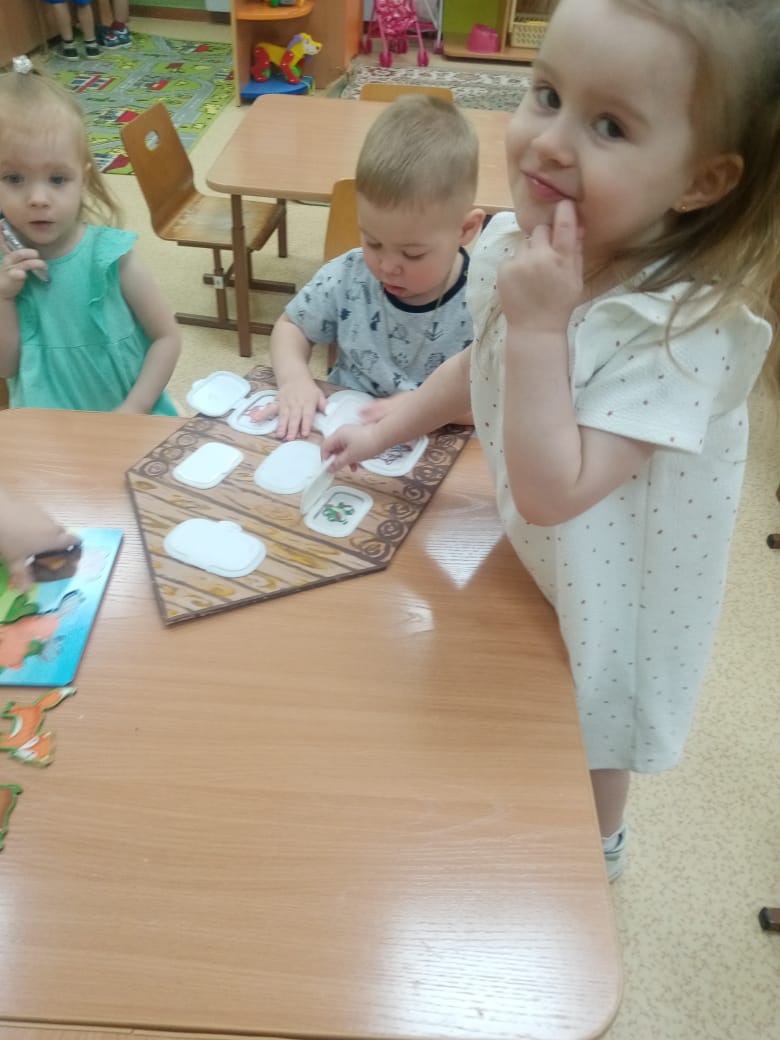 Спасибо за внимание!
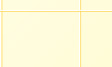